«Советская мультипликация как средство духовно-нравственного воспитания «маленького» Человека в рамках реализации проекта «Любимые мультфильмы бабушек и мам»
МБДОУ «Д/с № 47»
Автор: Болгова Анастасия Анатольевна, 
воспитатель
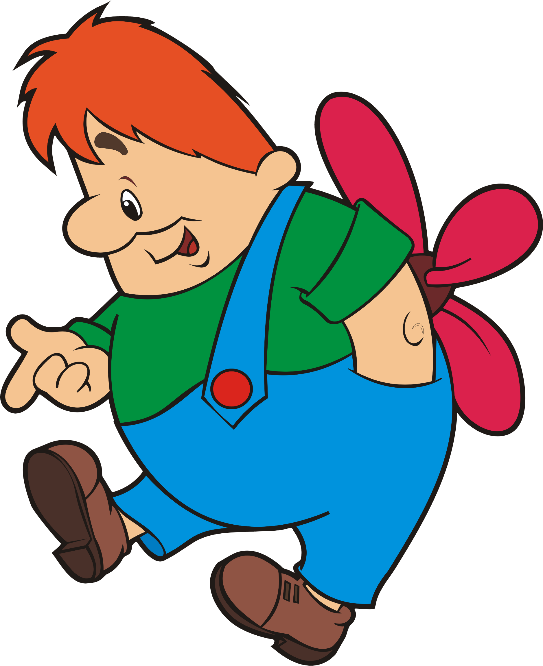 «Искусство мультипликации не знает границ, потому что совпадает с границами фантазии»Душан Вукотич
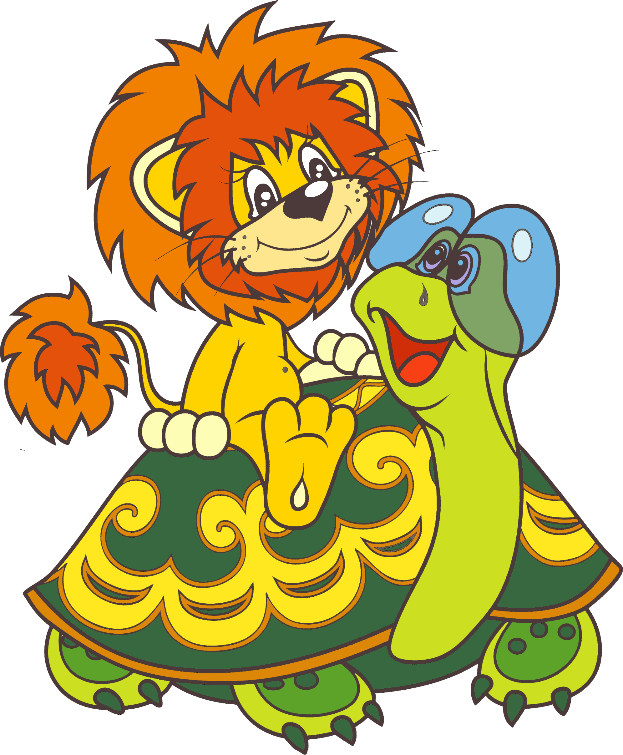 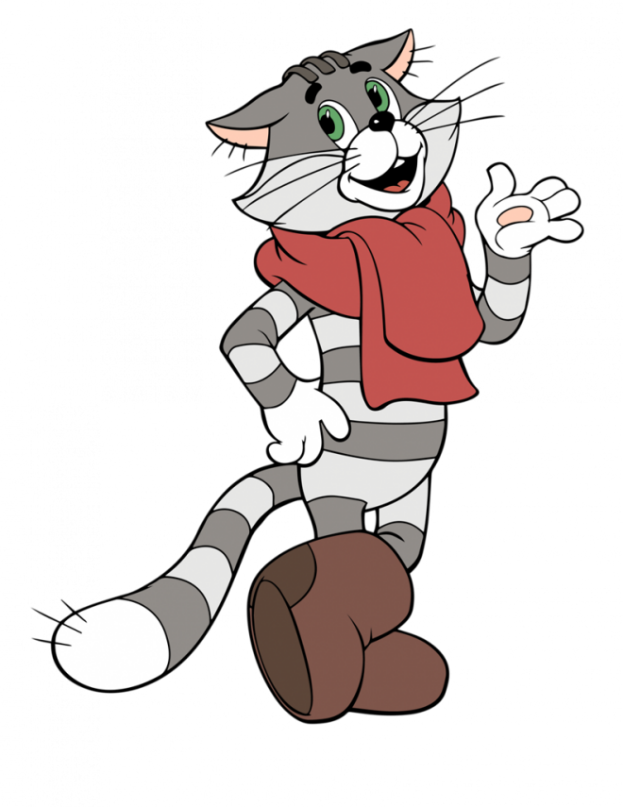 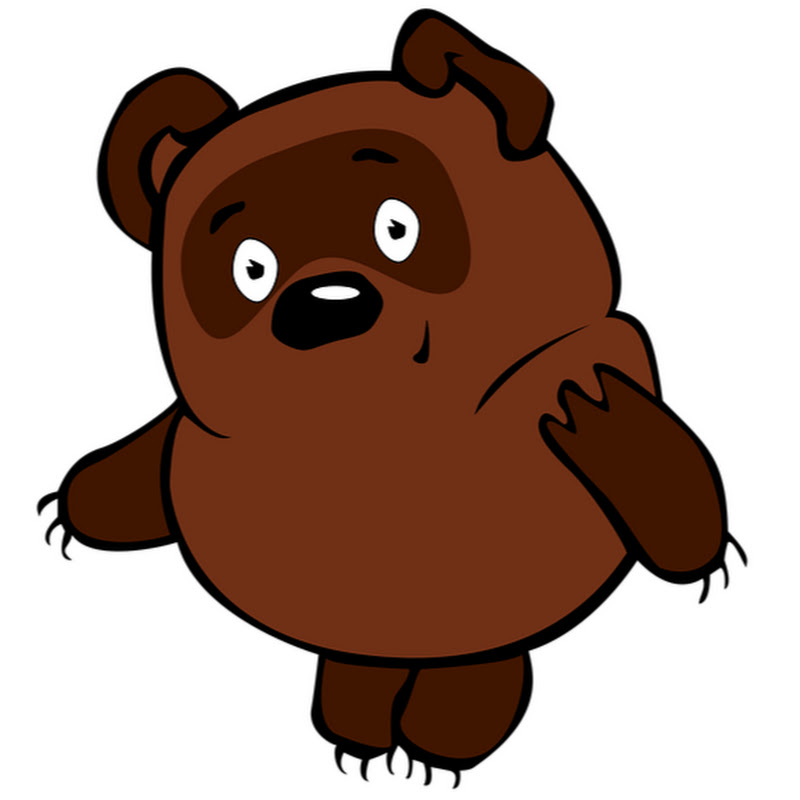 Проблема: дети не любят старые мультфильмы, т. к. они менее красочны, реже попадаются на глаза, а все каналы и Интернет пестрят яркими современными мультфильмами, которые притягивают внимание, но зачастую, не имеют смысла и не играют никакой обучающей роли для детей.
Цель: воспитание духовно-нравственных ценностей, на примере мультфильмов советского периода, обучение детей добру, справедливости, чуткости. 
Задачи:
 способствовать развитию духовно-нравственного воспитания дошкольников в процессе изучения и обсуждения просмотренных мультфильмов;
 создание в группе мультипликационного уголка, пополнение РППС
 создать условия для развития познавательных процессов: восприятия, памяти, воображения, творческих способностей детей;
 создать условия для привлечения родителей к воспитательно-образовательному процессу в рамках проекта.
Просмотрели и обсудили:
Крошка Енот
Трое из Простоквашино
Крокодил Гена и Чебурашка
Бобик в гостях у Барбоса
Как Львёнок и Черепаха пели песню
Домовёнок Кузя
Винни Пух и все-все-все
Дюймовочка
Малыш и Карлсон
Бременские музыканты
Летучий корабль
Каникулы Бонифация
Умка
Каштанка
Мойдодыр
Рикки-Тикки-Тави
Снеговик-почтовик
Серая Шейка
Подарок для слона
Мама для мамонтёнка
Трям, здравствуйте!
Приключения поросёнка Фунтика
Создание развивающей предметно-пространственной среды:
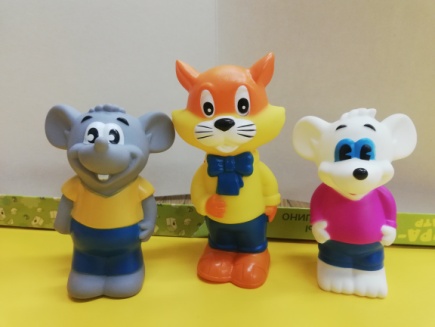 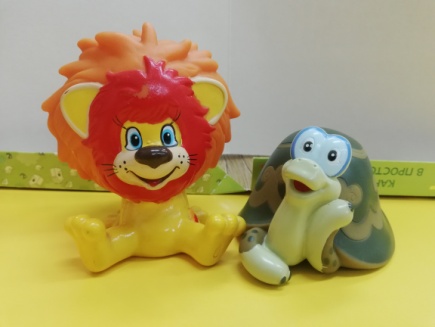 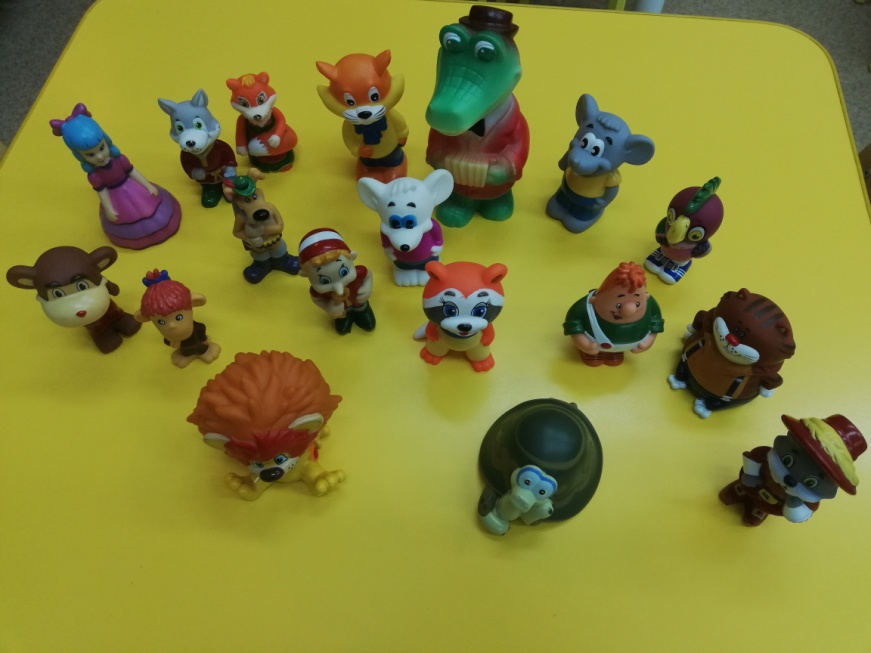 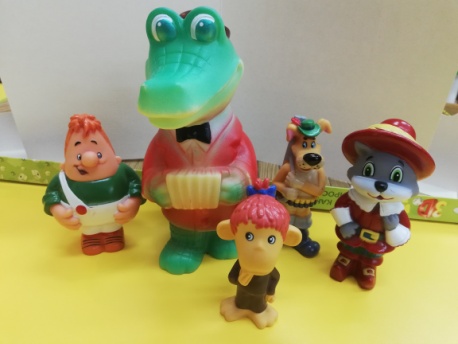 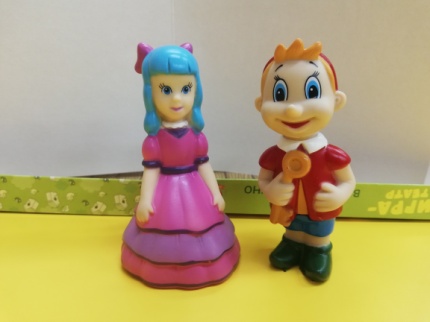 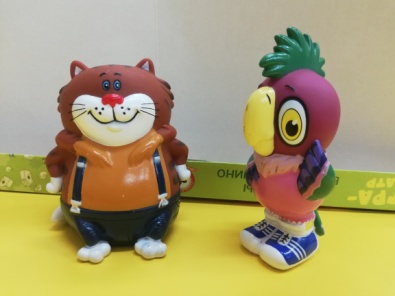 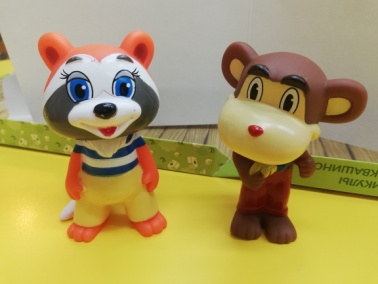 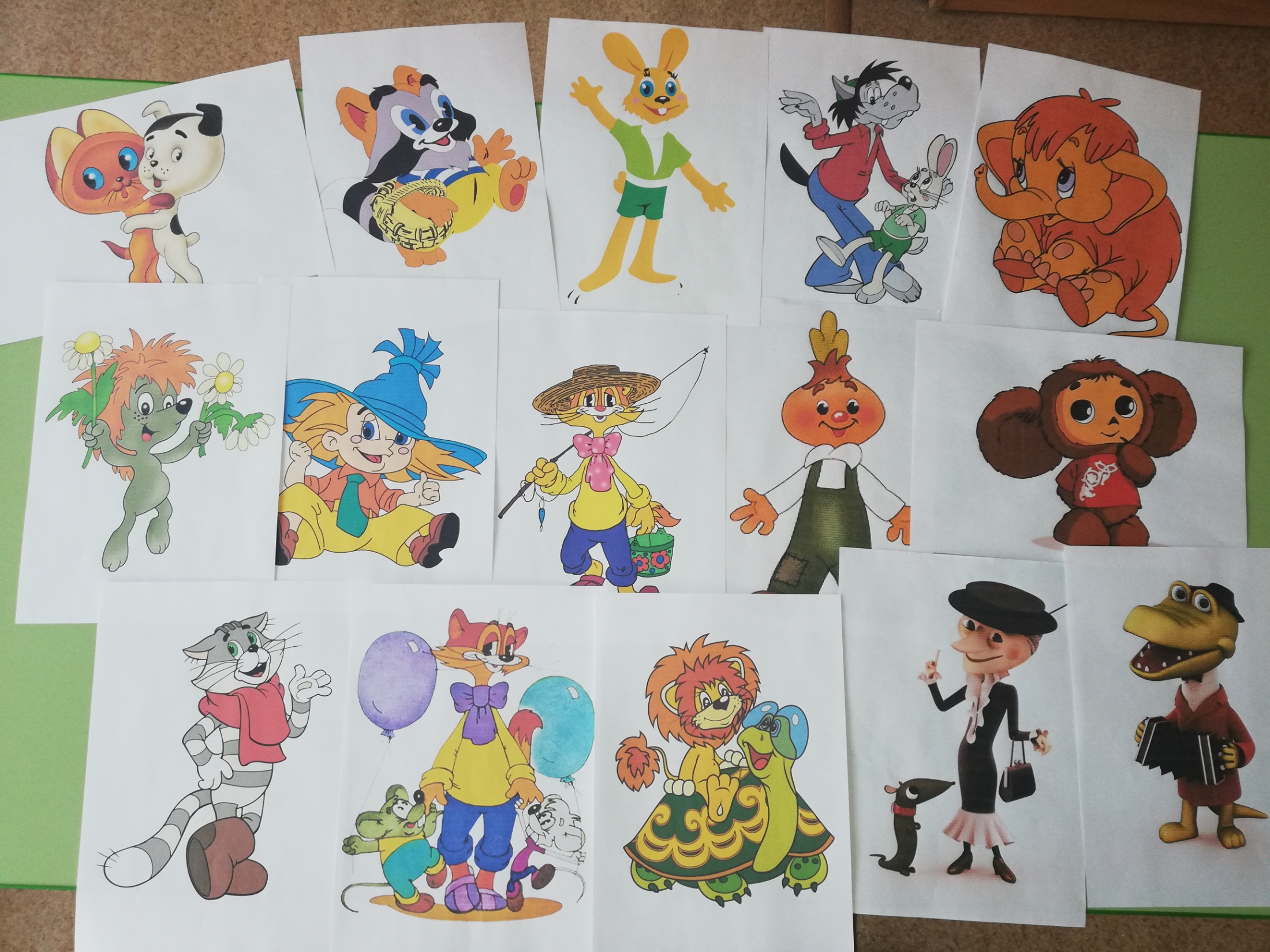 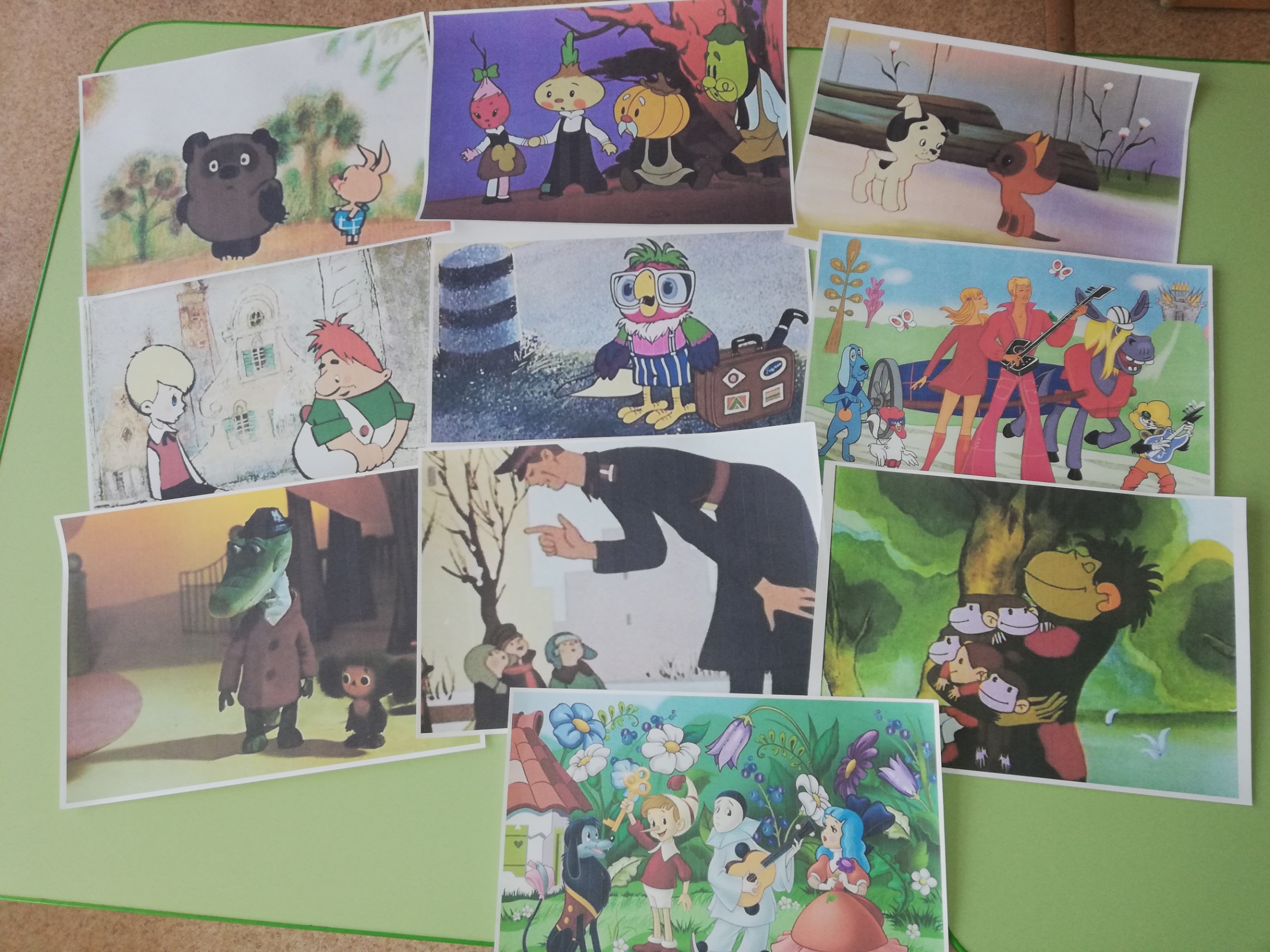 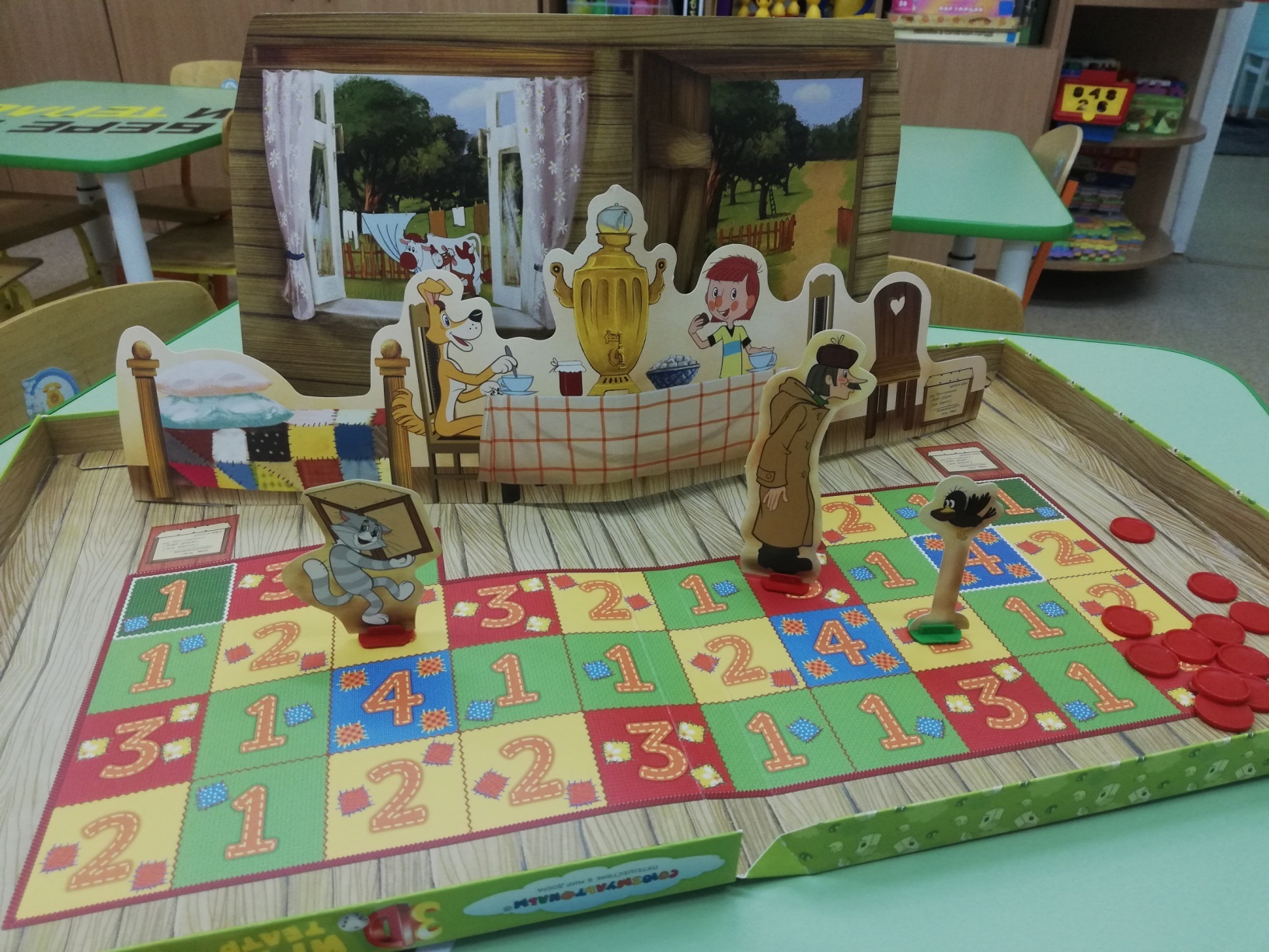 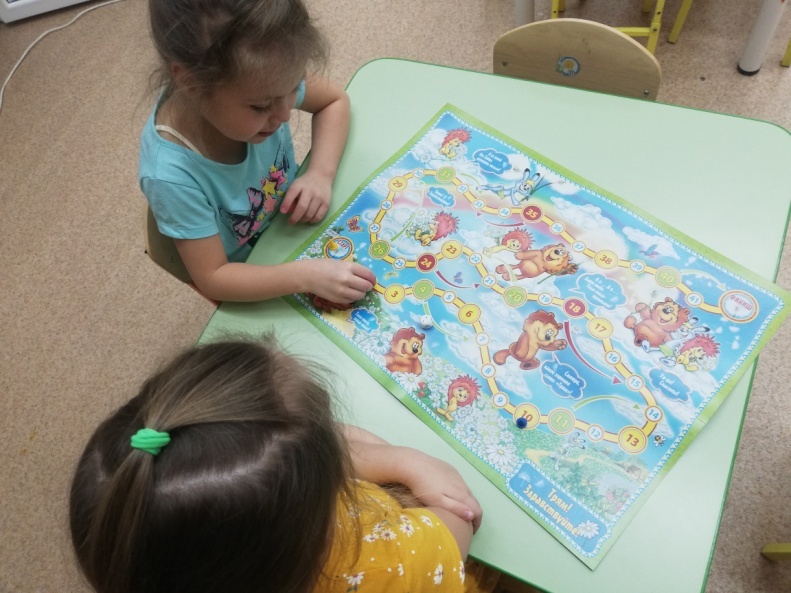 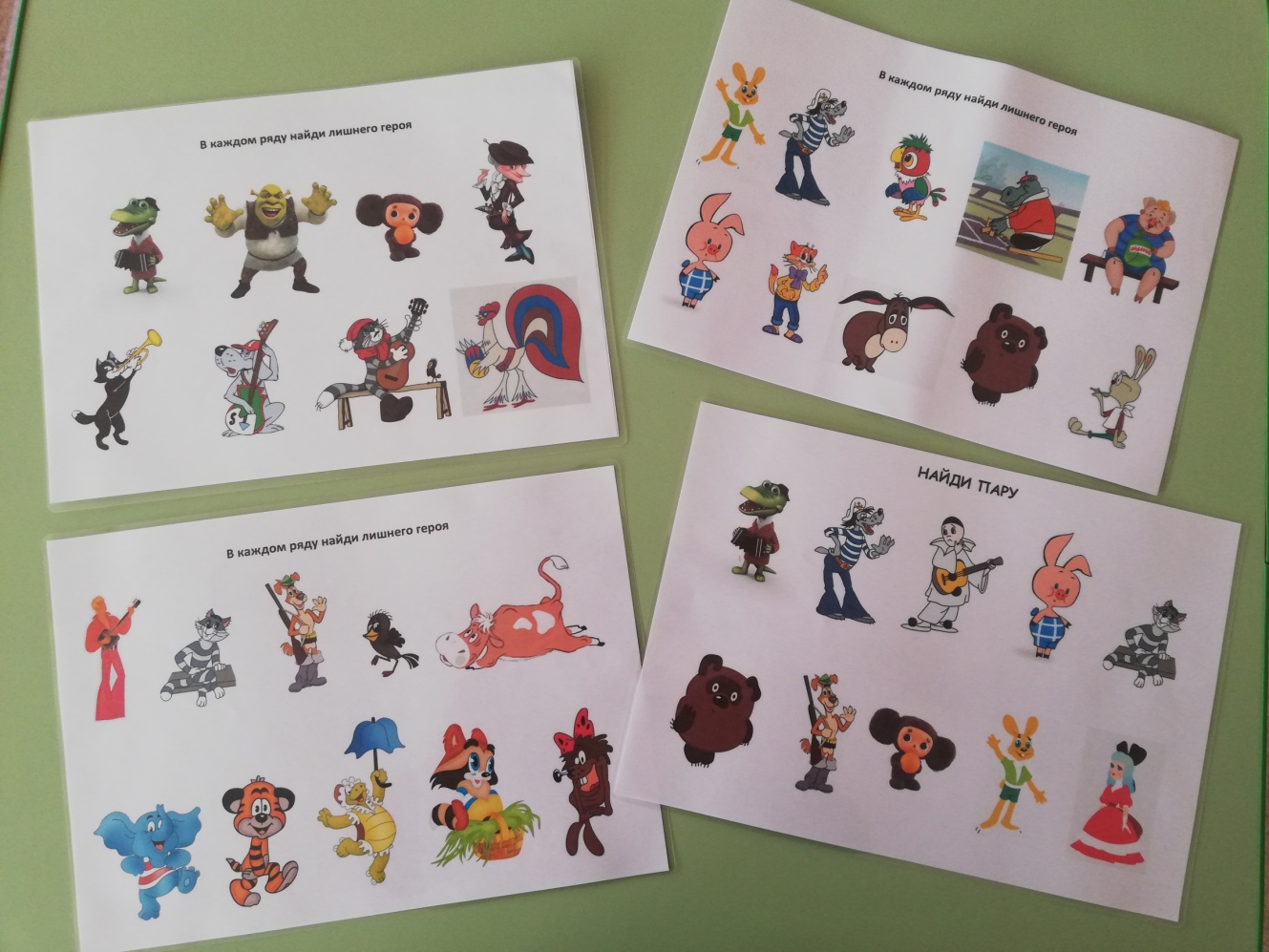 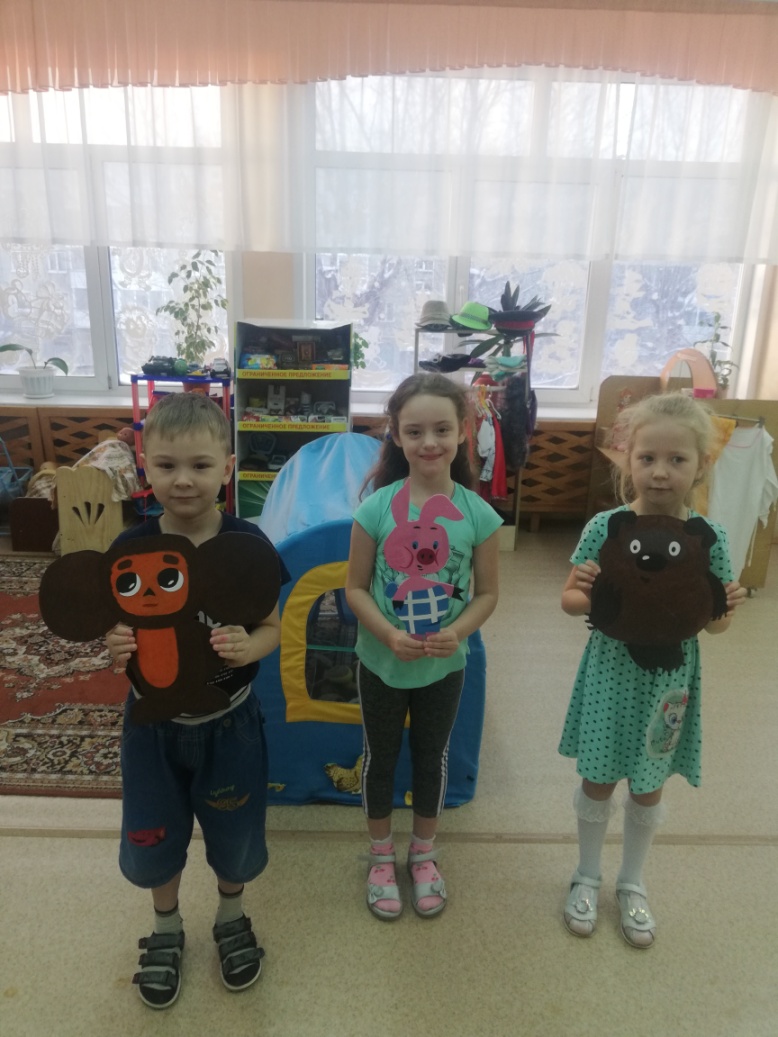 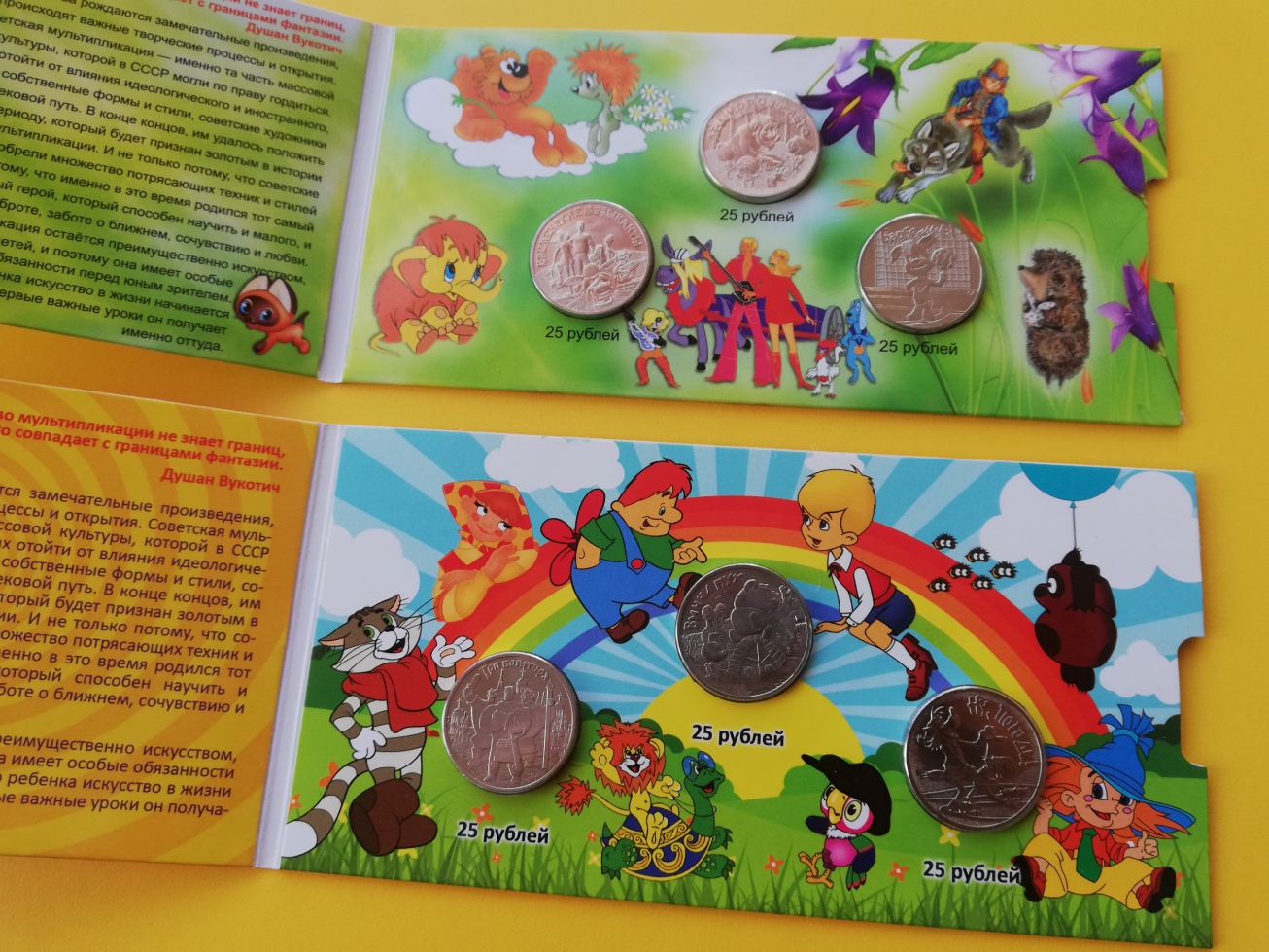 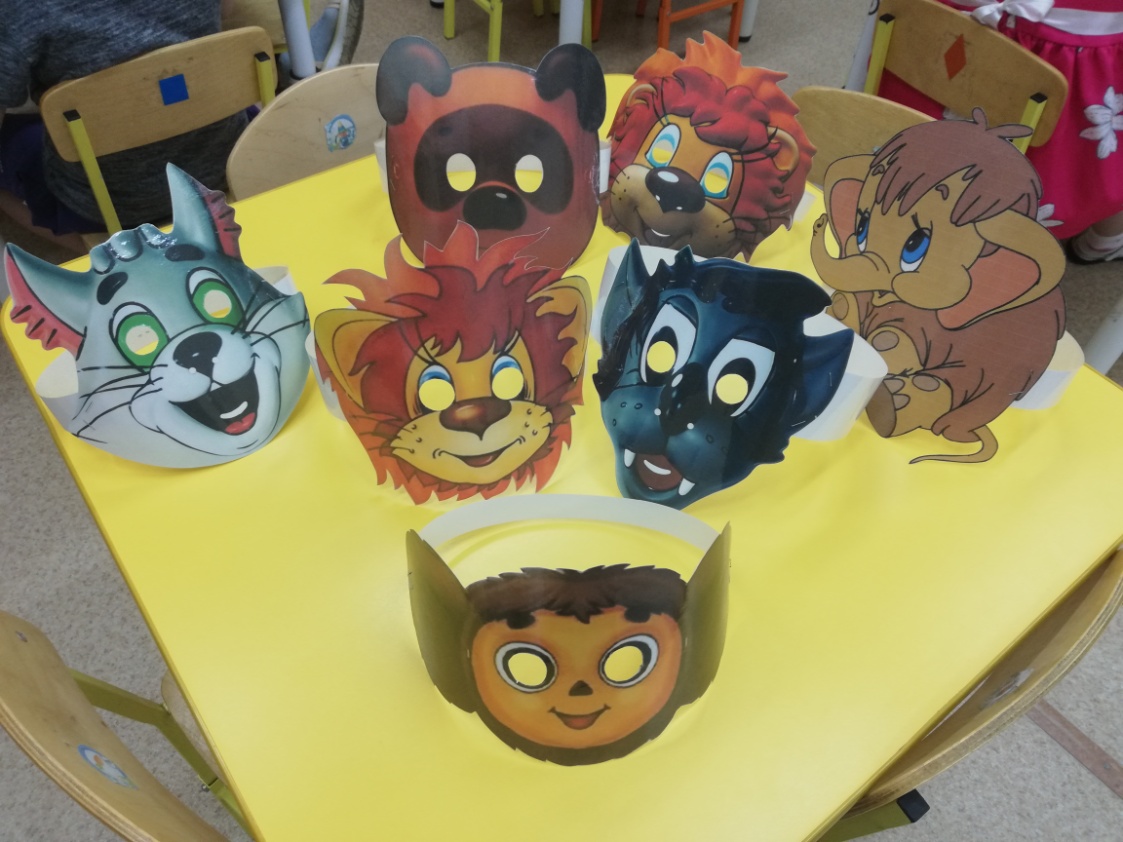 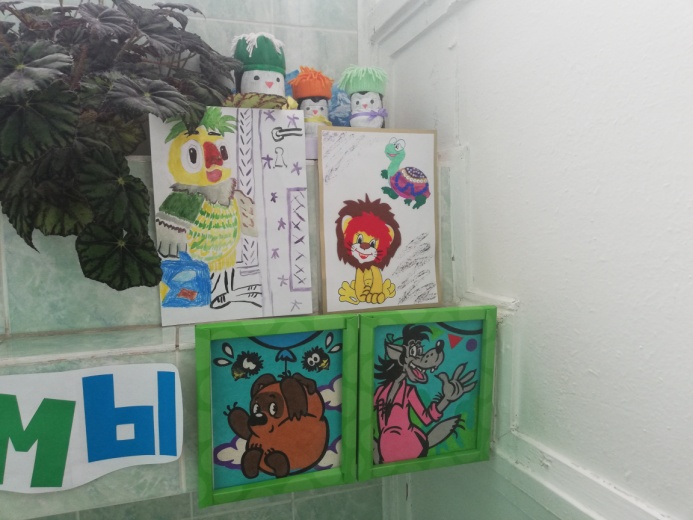 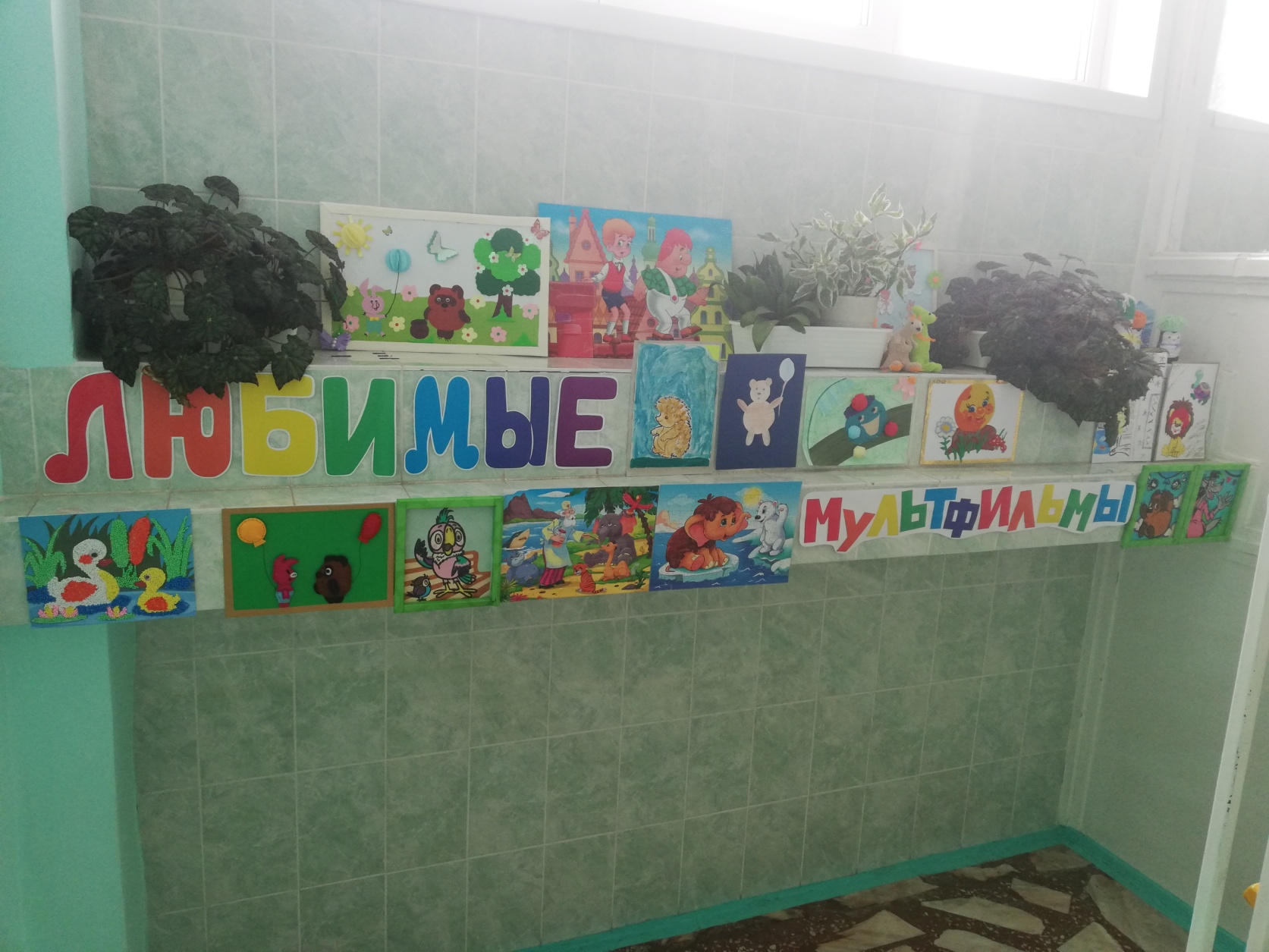 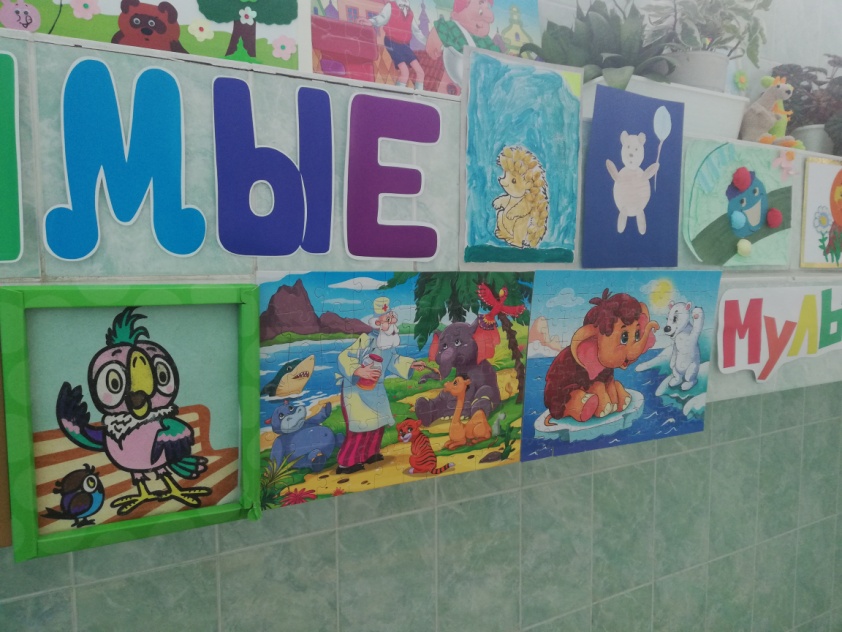 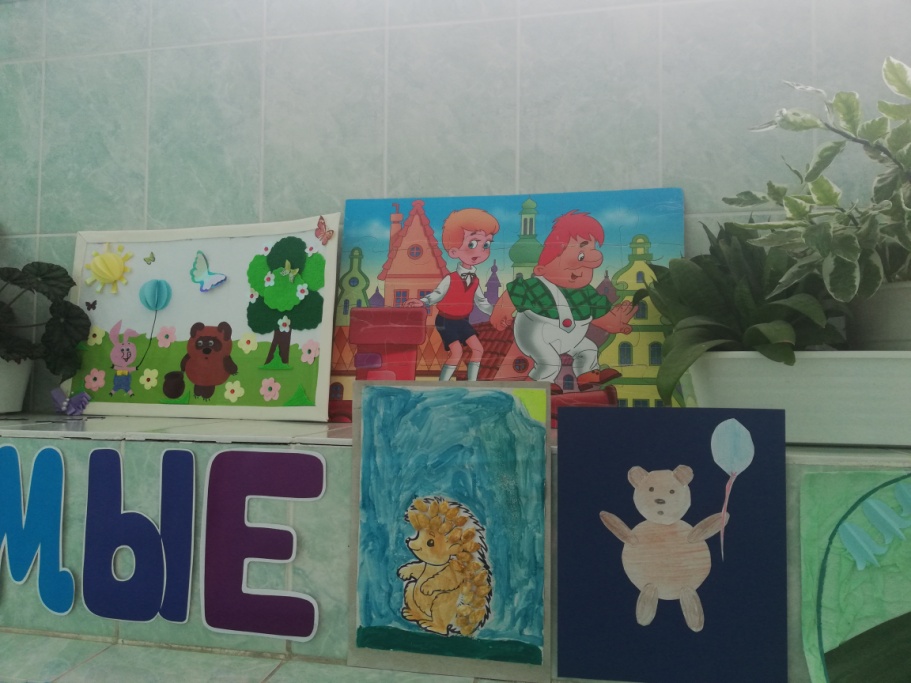 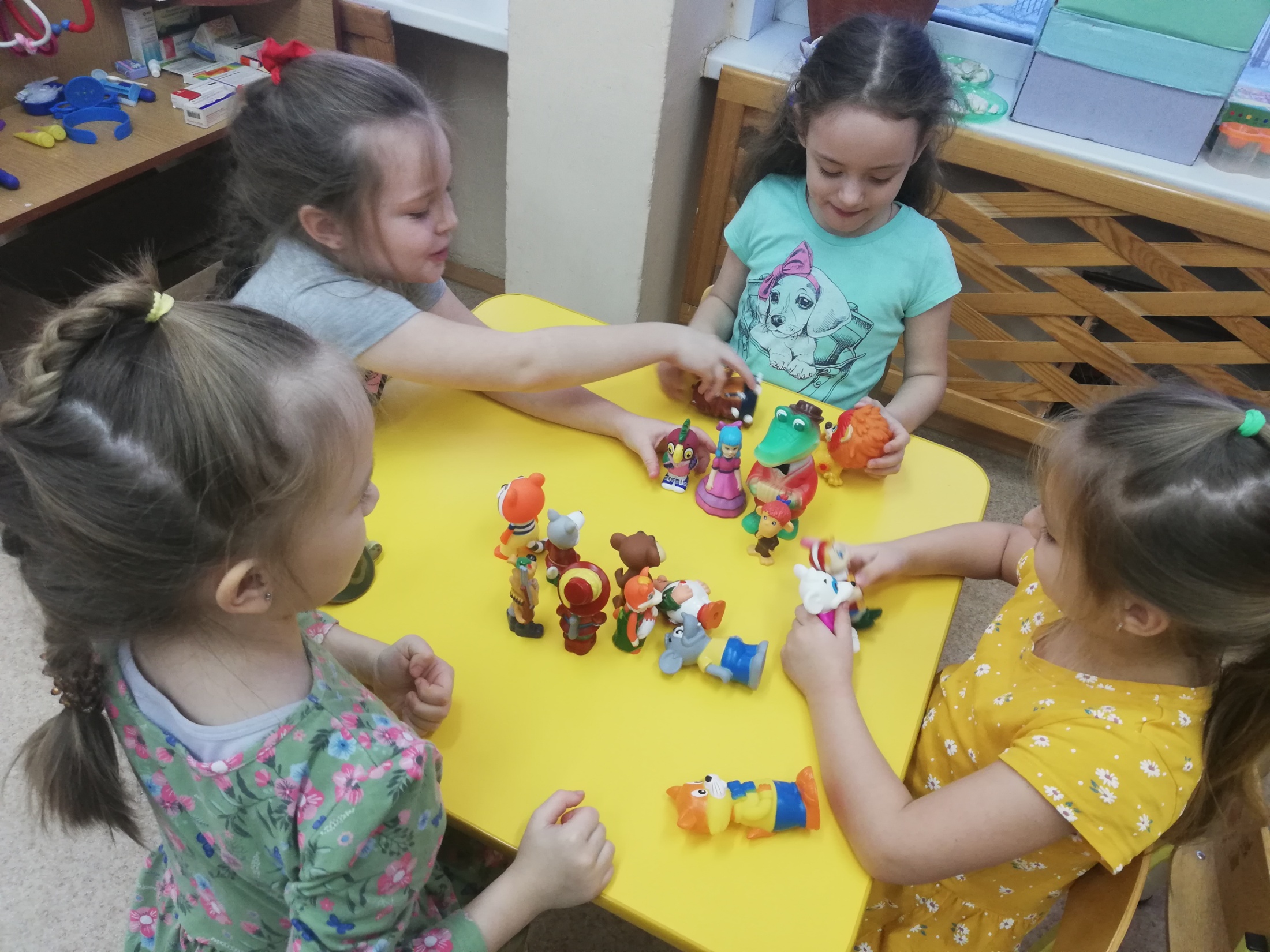 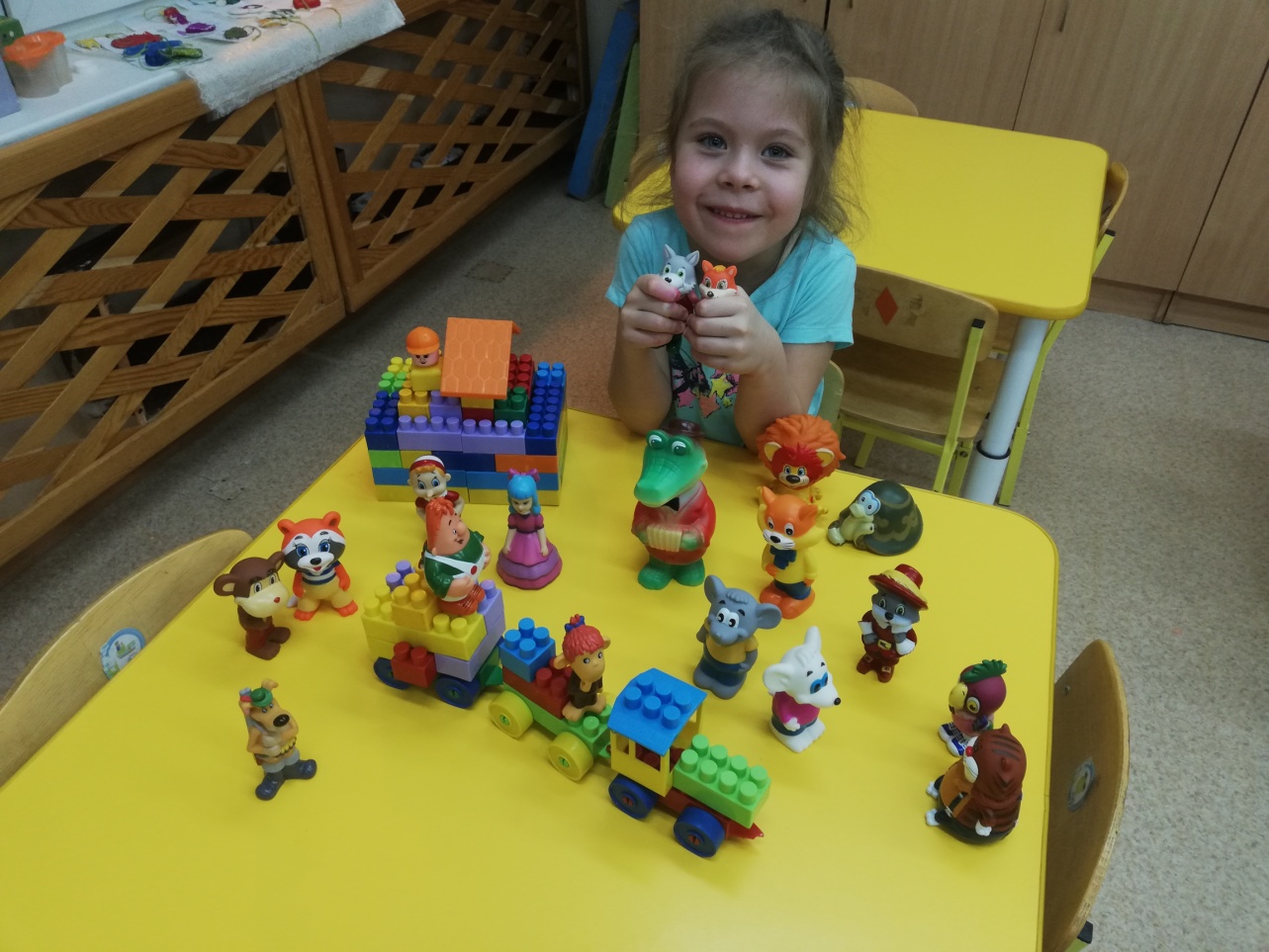 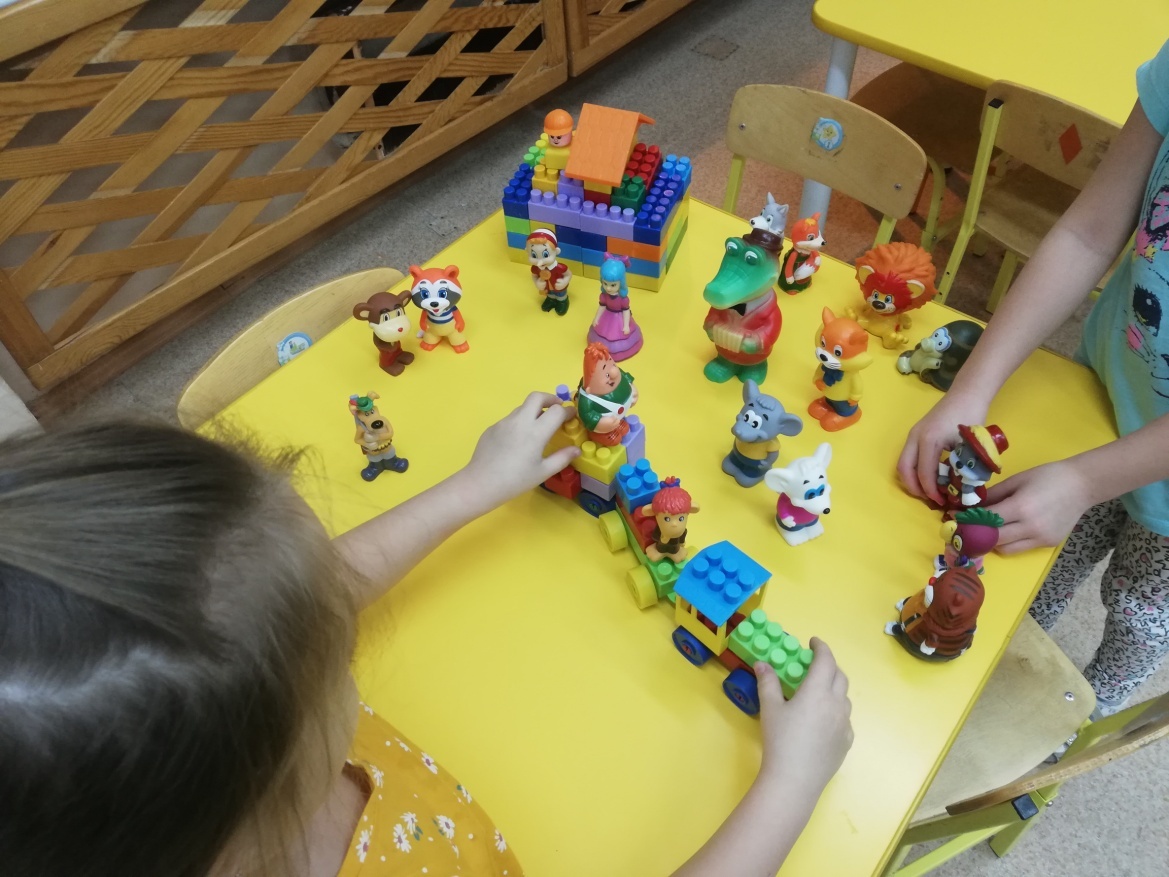 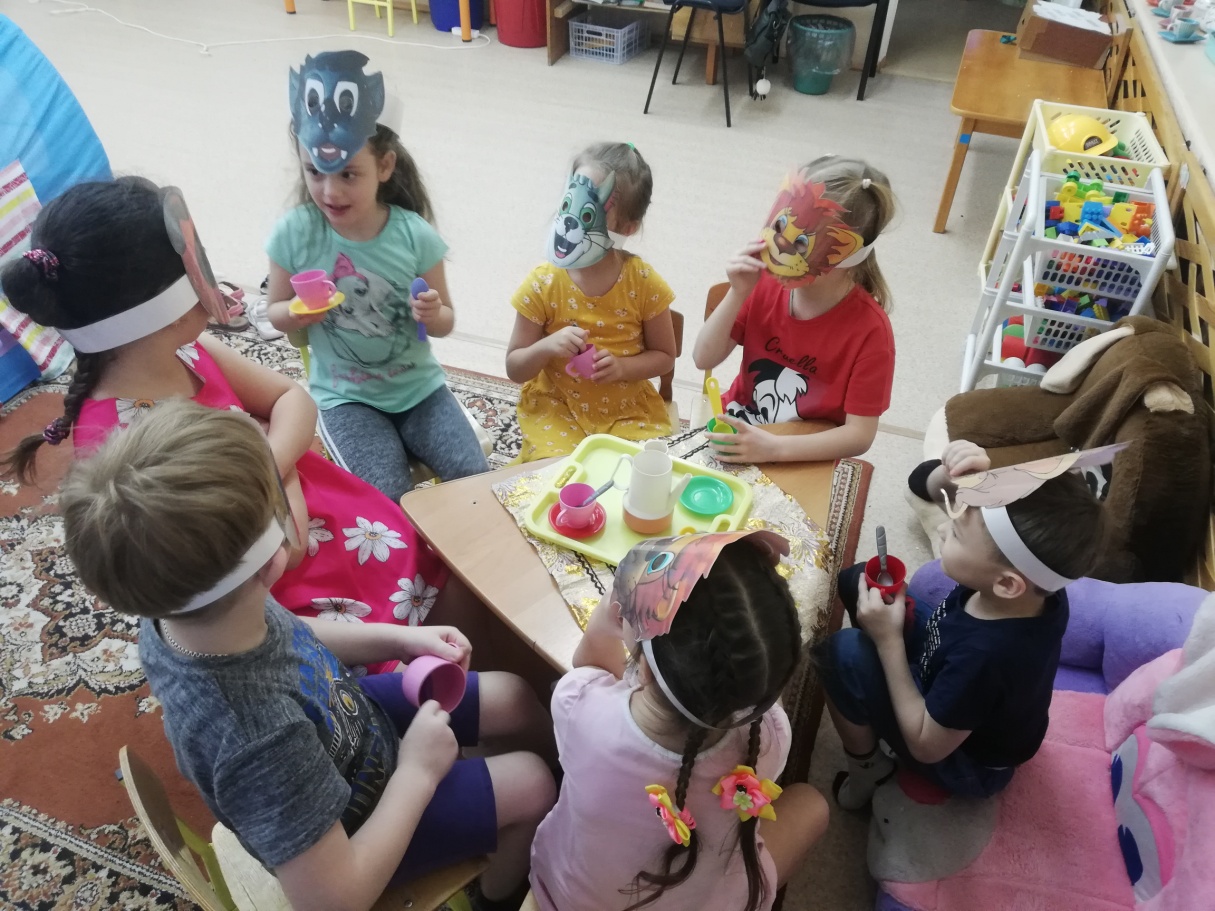 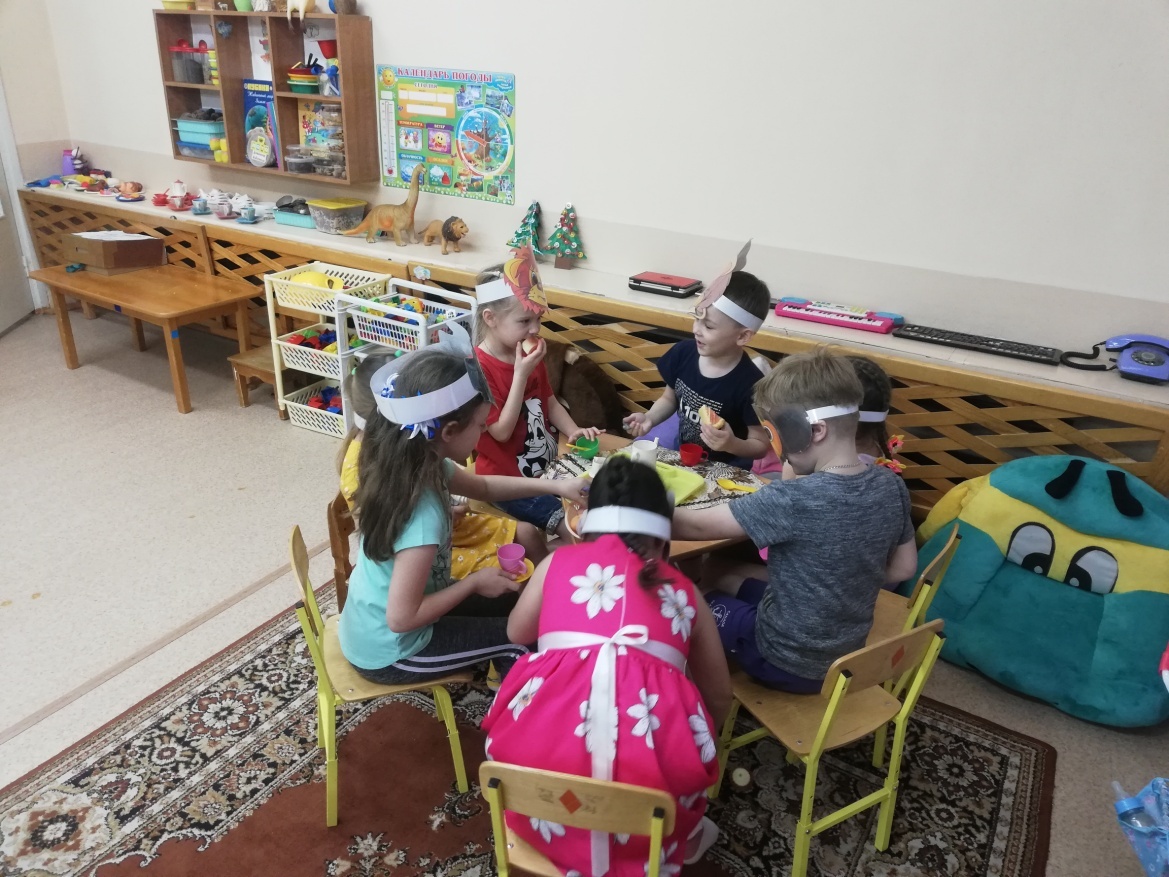 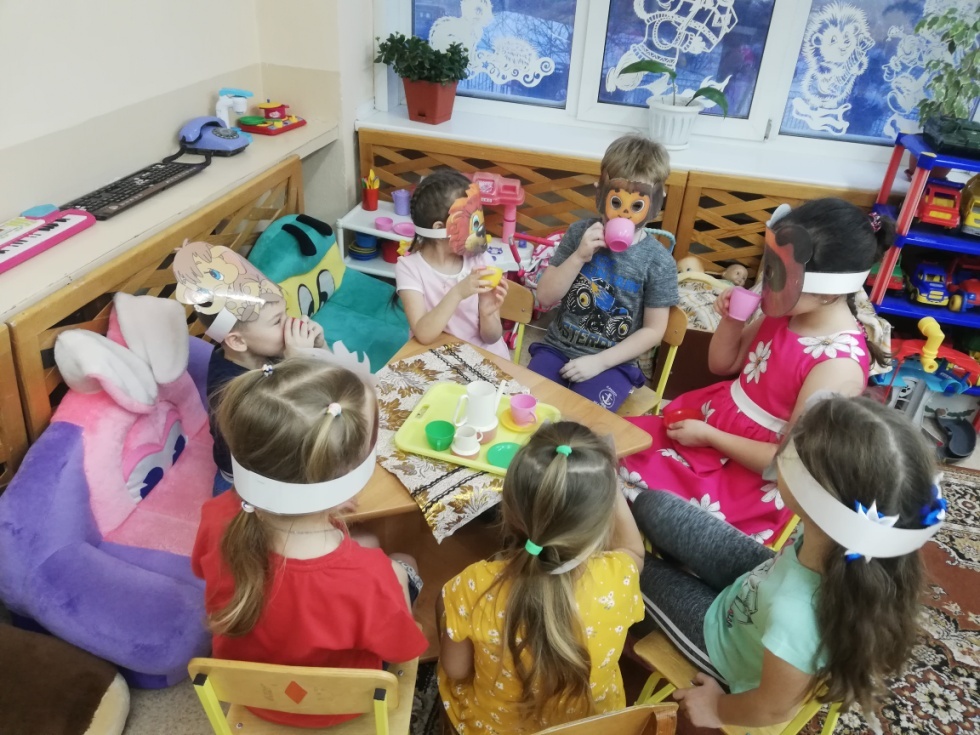 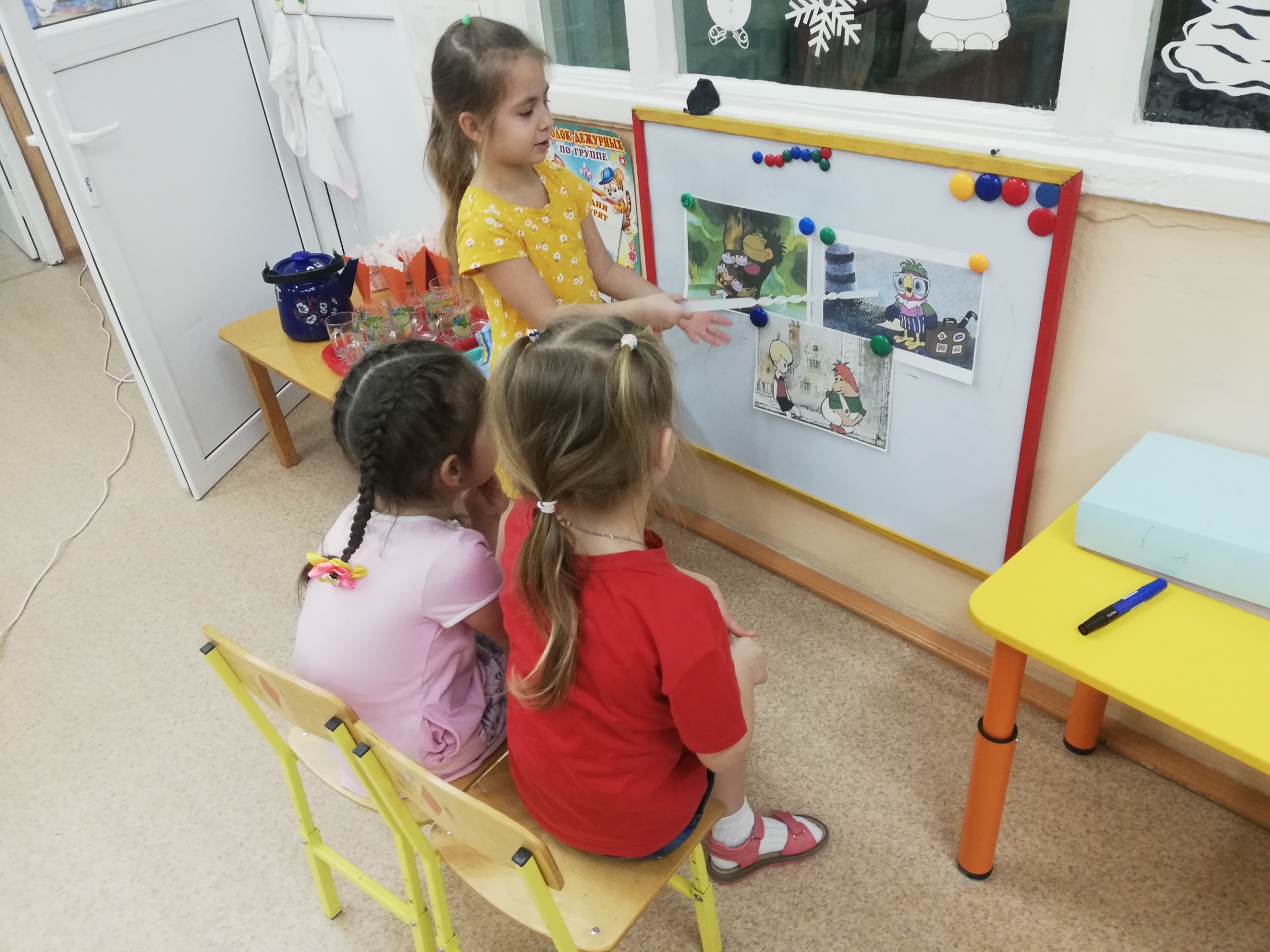 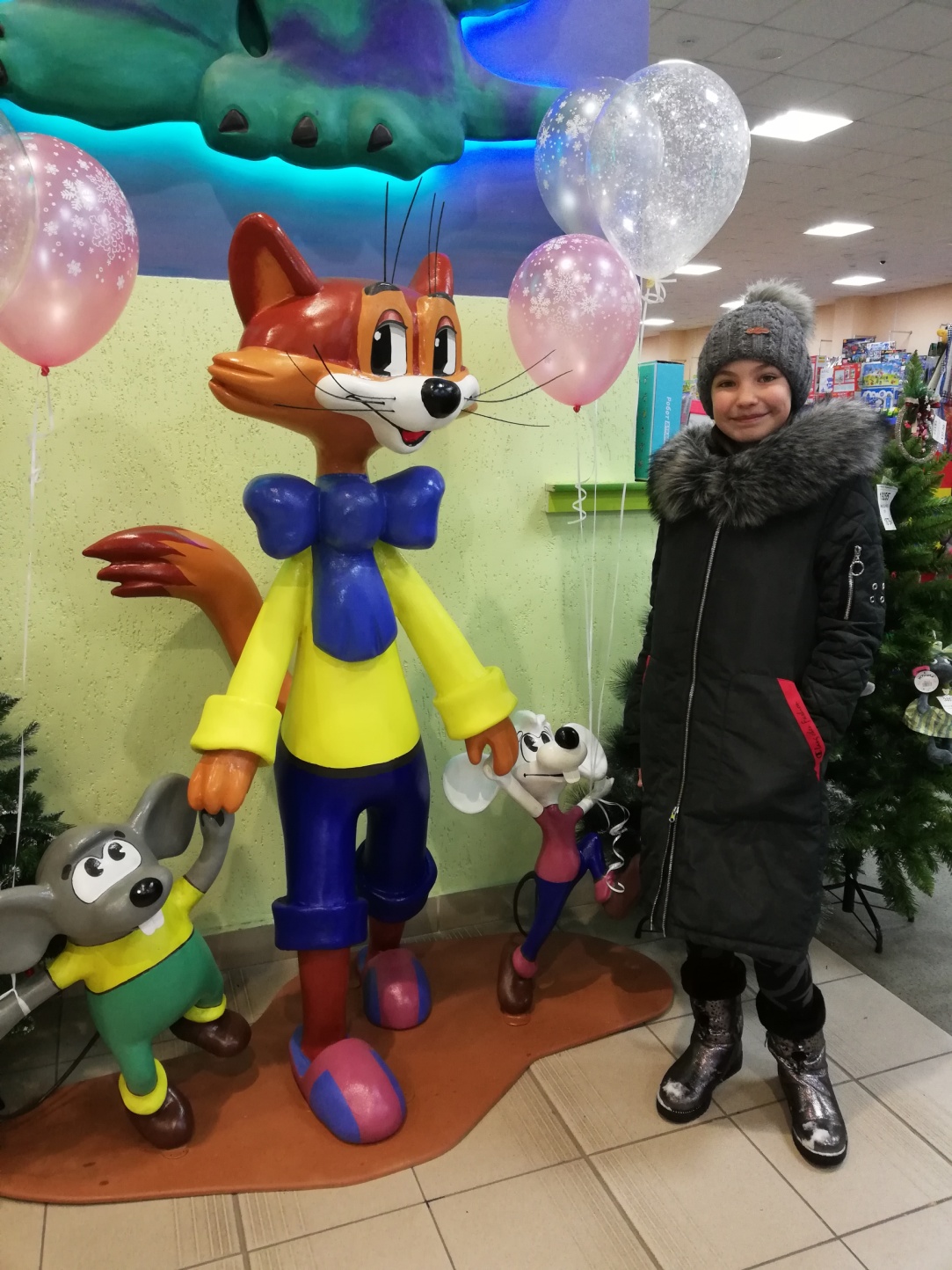 Ребята, давайте жить дружно! 
Спасибо 
за внимание!